Report from theProfessional Standards Committee(item 8)
News from the PSC
PSC Steering Committee Meeting, Copenhagen 29 – 31 May 2016
PSC
INTOSAI Professional Standards Committee
ISSAIs for adoption at INCOSAI 2016
Revised ISSAIs (due for adoption at INCOSAI 2016)
ISSAI 30: Code of Ethics
ISSAI 3000: Performance Audit Standard
ISSAI 3100: Guidelines on Central Concepts for Performance Auditing
ISSAI 3200: Guidelines for the Performance Auditing Process
ISSAI 4000: Compliance Audit Standard
Withdrawal of ISSAI (due for adoption at INCOSAI 2016)
ISSAI 1000: General Introduction to the INTOSAI Financial Audit Guidelines
PSC
INTOSAI Professional Standards Committee
Revised practice notes approved by the PSC SC
Revised practice notes to ISSAIs(Not requiring adoption at INCOSAI 2016)
PN ISSAI 1210: Agreeing the Terms of Audit Engagements
PN ISSAI 1260: Communication with those Charged with Governance
PN ISSAI 1570: Going Concern
PN ISSAI 1610: Using the Work of Internal Auditors
PN ISSAI 1700: Forming an Opinion and Reporting on Financial Statements
PN ISSAI 1701: Communicating Key Audit Matters in the Independent Auditor's Report
PN ISSAI 1705: Modifications to the Opinion in the Independent Auditor's Report
PN ISSAI 1706: Emphasis of Matter Paragraphs and other Matter Paragraphs in the 		Independent Auditor's Report 
PN ISSAI 1720: The Auditor's Responsibilities Relating to Other Information in 			Documents Containing Audited Financial Statements
PN ISSAI 1800: Special Considerations - Audits of Special Purpose Financial Statements
PN ISSAI 1805: Special Considerations - Audits of Single Financial Statements and 		Specific Elements, Accounts or Items of a Financial Statement
PN ISSAI 1810: Engagements to Report on Summary Financial Statements
PSC
INTOSAI Professional Standards Committee
New Due Process
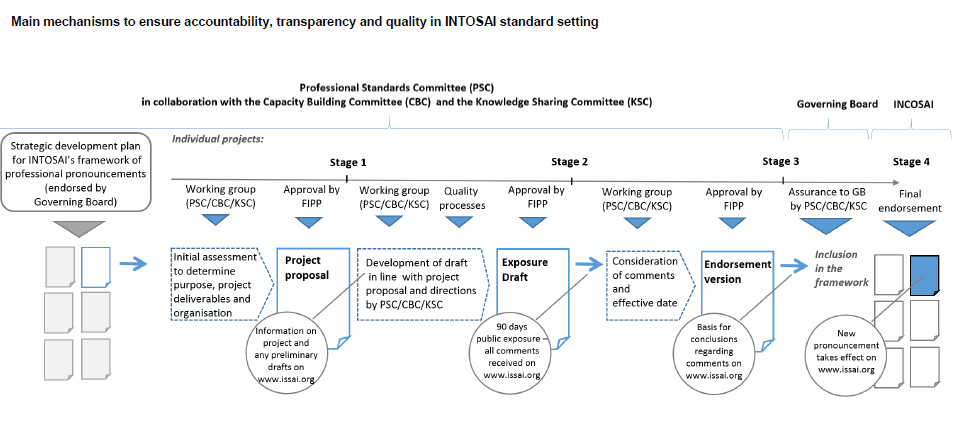 PSC
INTOSAI Professional Standards Committee
Transition of PSC Chair
PSC
INTOSAI Professional Standards Committee
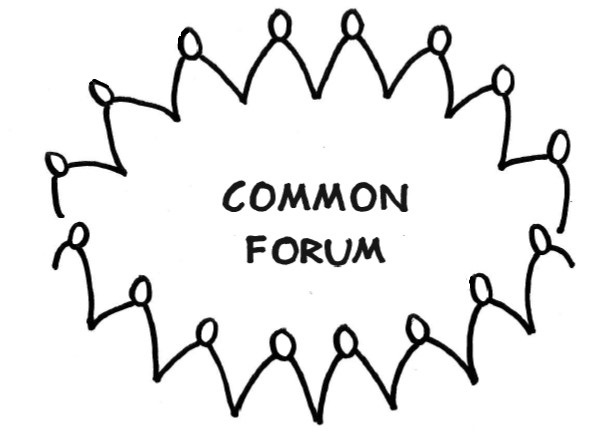 Update on FIPPForum for INTOSAI’s Professional Pronouncements
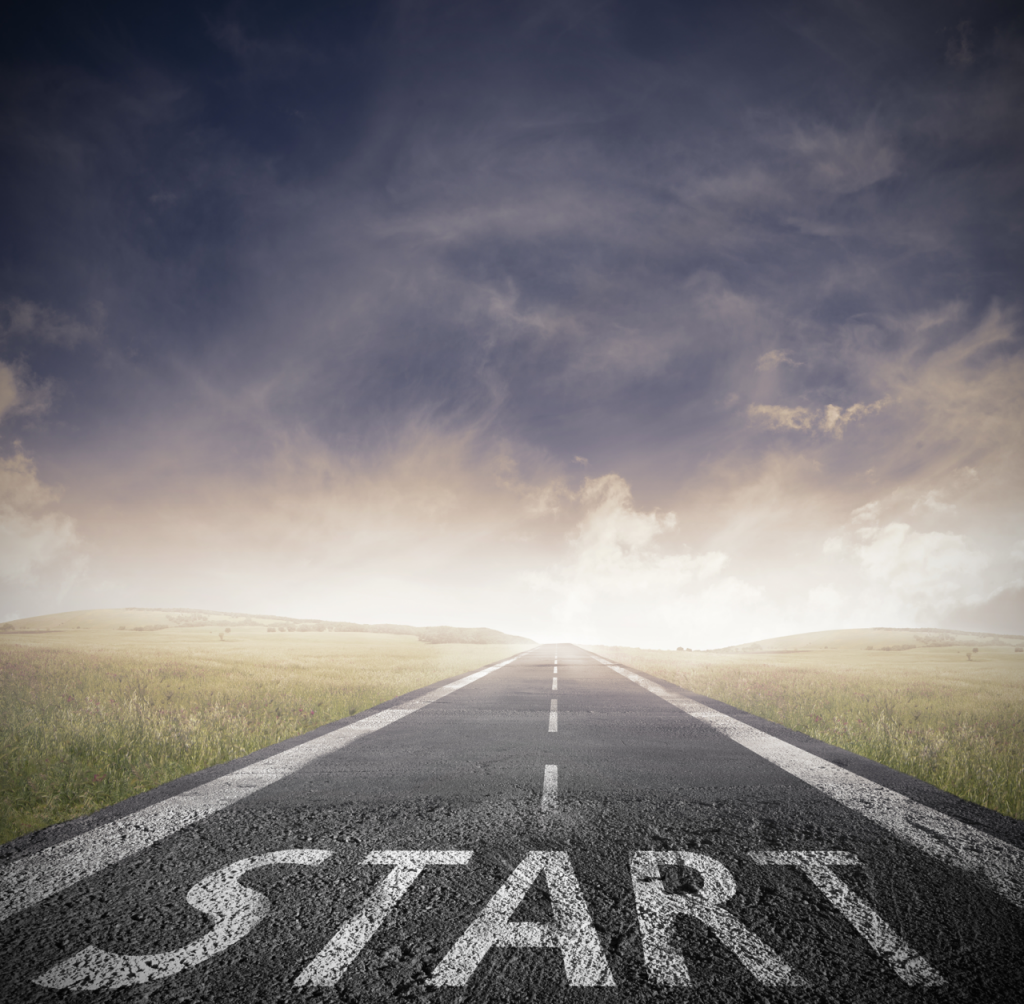 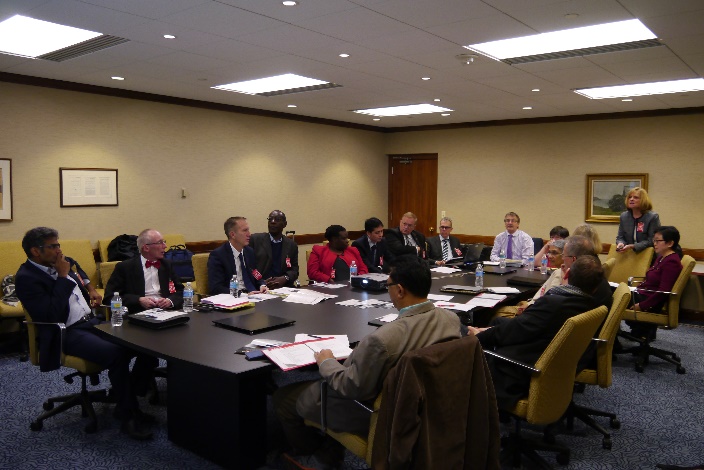 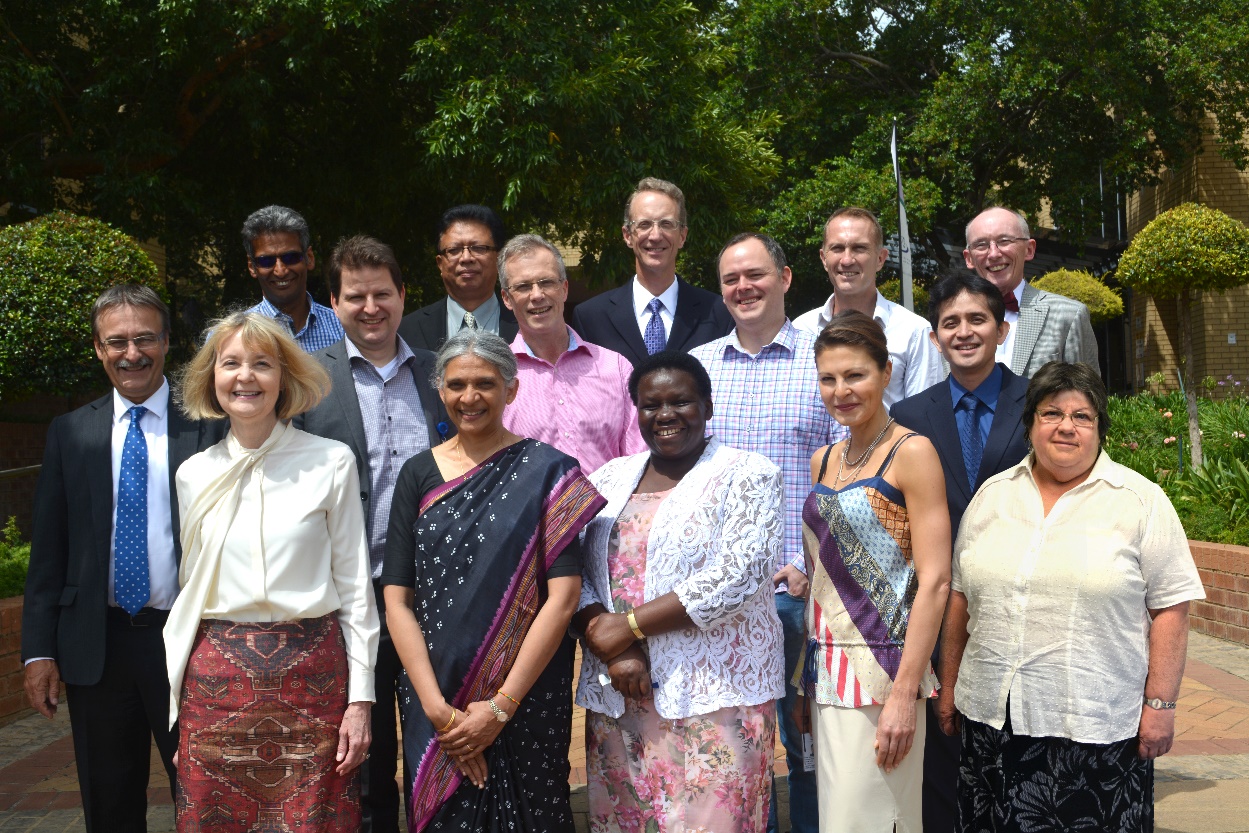 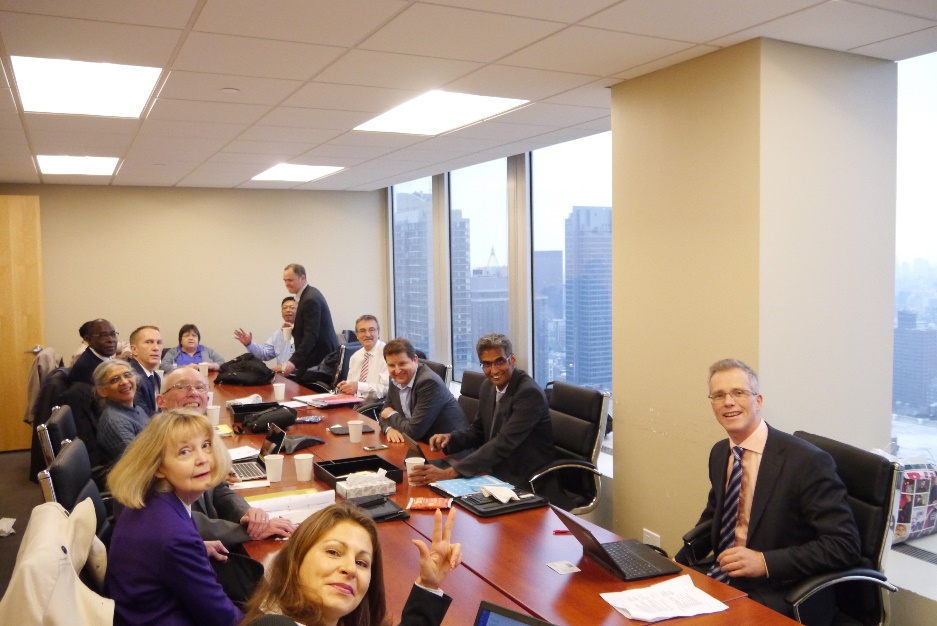 INTOSAI Framework of Professional Pronouncements (IFPP)
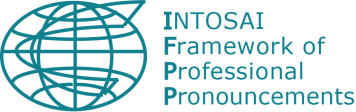 INTOSAI Principles  (INTOSAI-P)
INTOSAIprinciples
INTOSAI founding principles
1
INTOSAI core principles
2
Auditing Standards
Competency  Standards
International Standards ofSupreme Audit Institutions
SAI organisational requirements - SAI level
3
Fundamental principles of public sector auditing - Engagement level
4
(Reserved for future development)
Other  engagements:
Financial audit:
Performance audit:
Compliance audit:
(Possibly) Competency principles
Financial audit principles
Performance audit
principles
Compliance audit
principles
(Reserved for future development based on ISSAI 100)
18
5
6
7
11
… and competency standards
Financial audit standards
Performance audit
standards
Compliance audit
standards
8
9
10
INTOSAI Guidance
Auditing Guidance (GUID)
Competency Guidance
Supplementary 
financial audit
guidance
Supplementary 
performance audit guidance
Supplementary 
compliance audit guidance
Supplementary guidance on other engagements
12
13
14
15
Supplementary competency guidance
19
Subject matter specific  guidance
16
(Guidance on how the ISSAIs can be applied to specific subject matters such as environment, privatisation, public debt, disaster-related aid, corruption prevention, internal control .. etc. )
Other Guidance
Other guidance
17
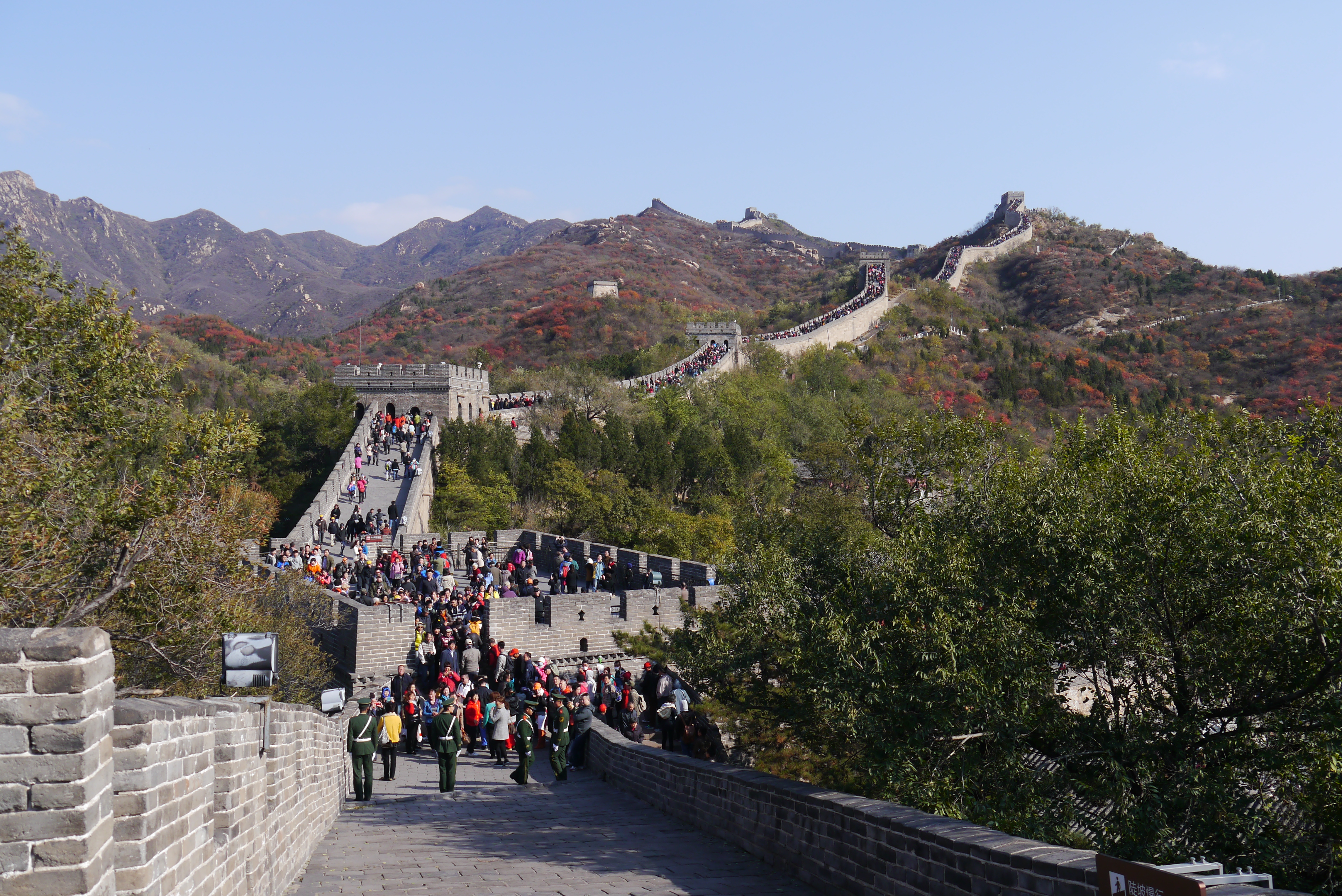 STRATEGIC DEVELOPMENT PLAN FOR INTOSAI’s STANDARD-SETTING
FIPP ToR, Rotation and call for nominations
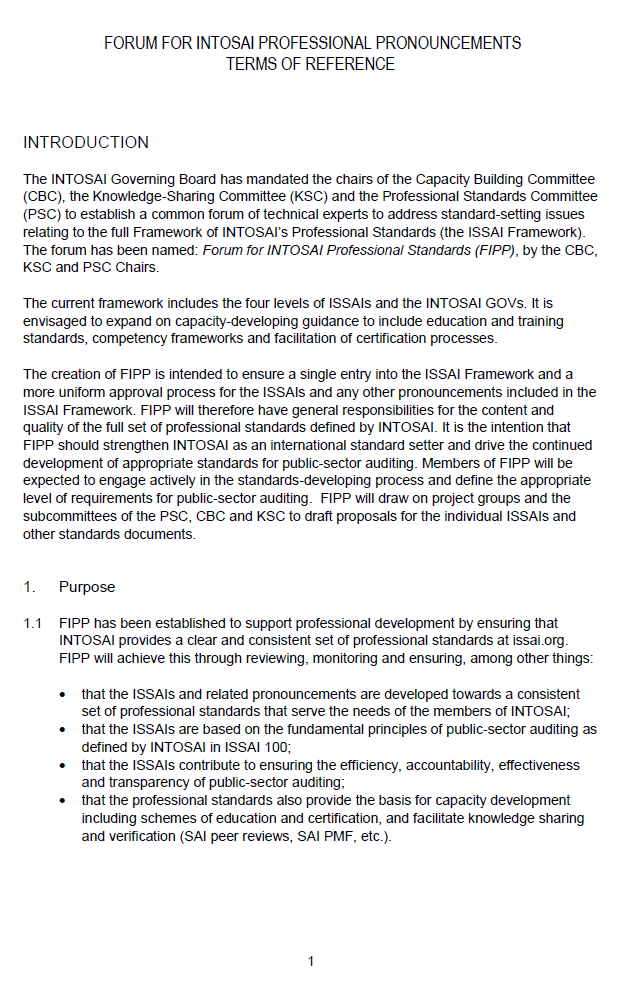 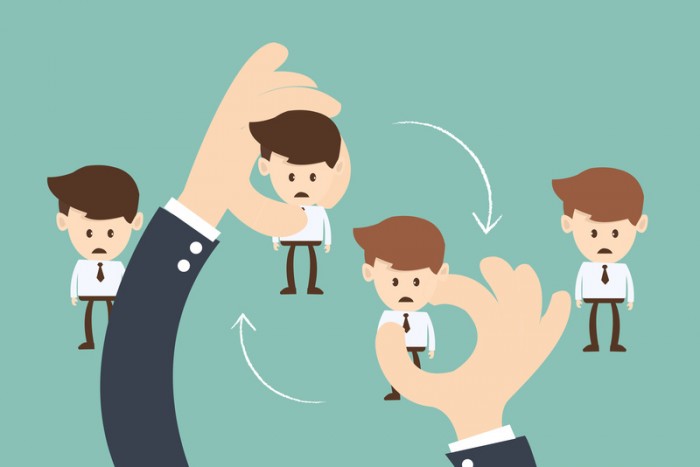 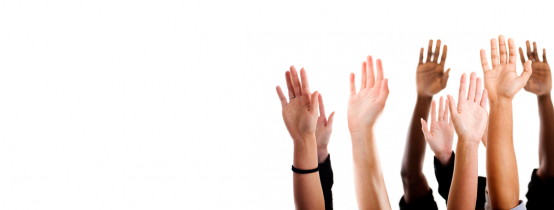 Inclusion in the due process
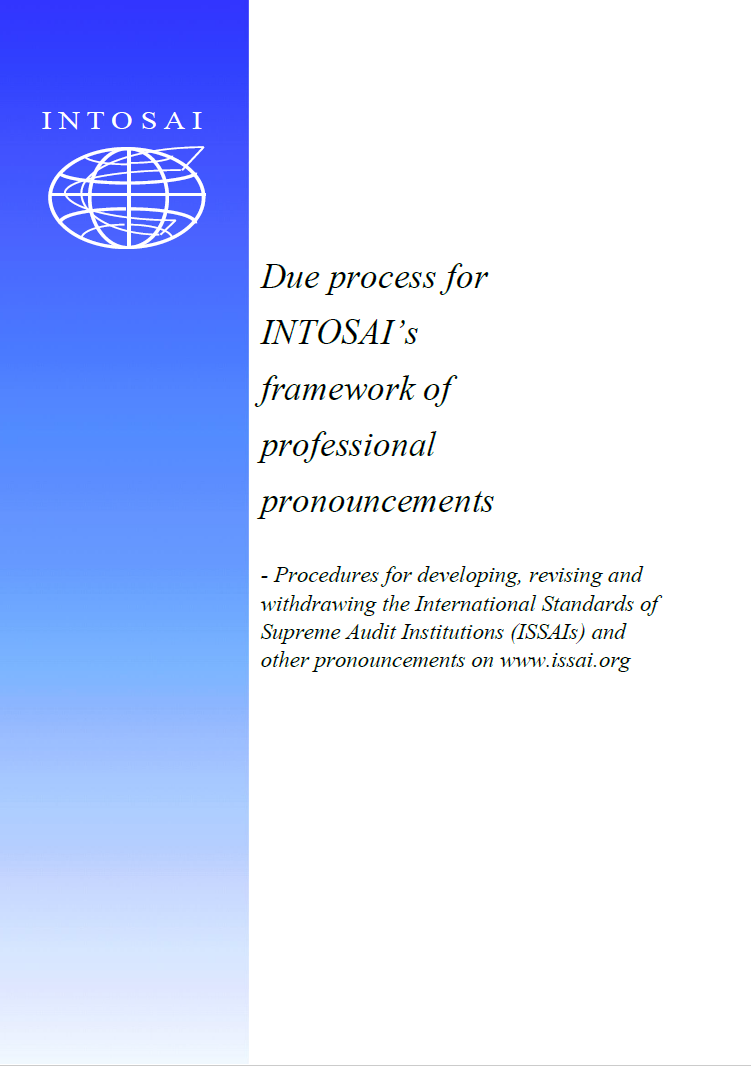 FIPP
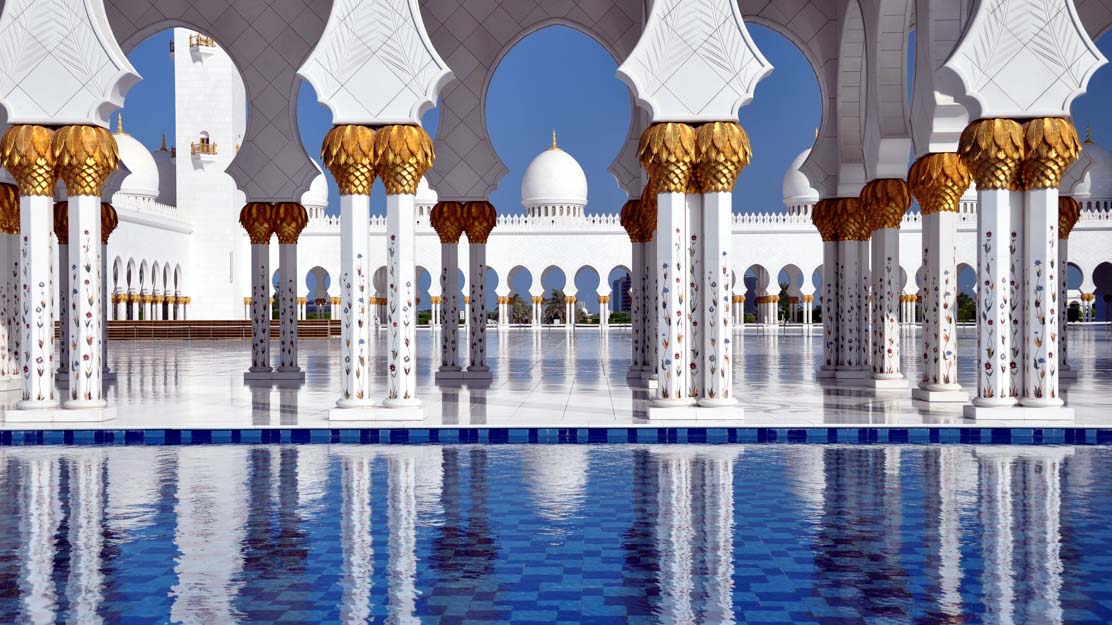 GOVERNANCE OF FIPP
The executive function of the goal chairs
The governance of FIPP by the PSC Steering Committee 
The strategic responsibility for FIPP under goal 1
The PSC Steering Committee’s role in relation to other INTOSAI bodies in relation to the governance function for FIPP
Thank you for your attention